Scorecard – Channel Distribution
Channel Post Launch Evaluation
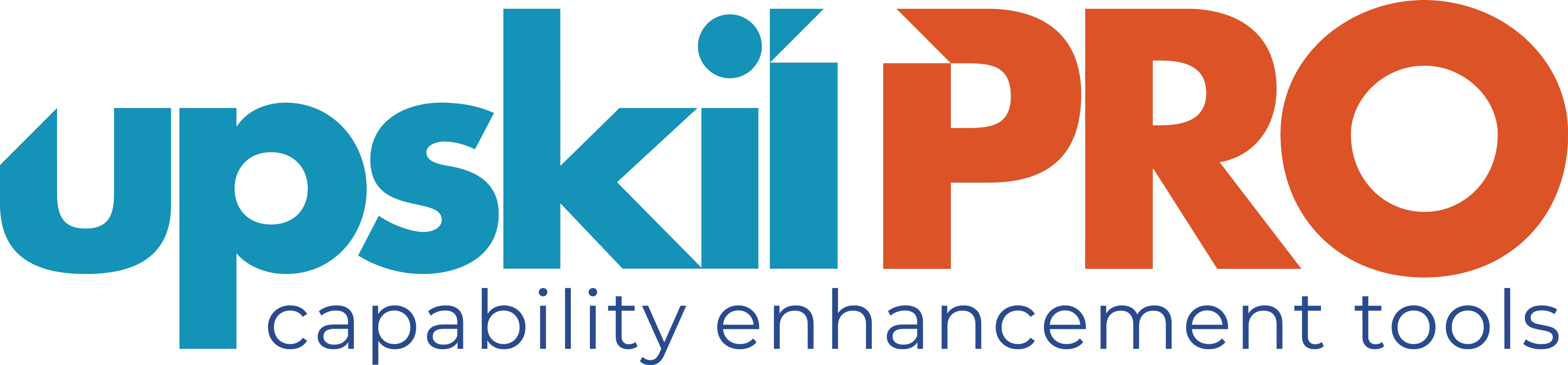 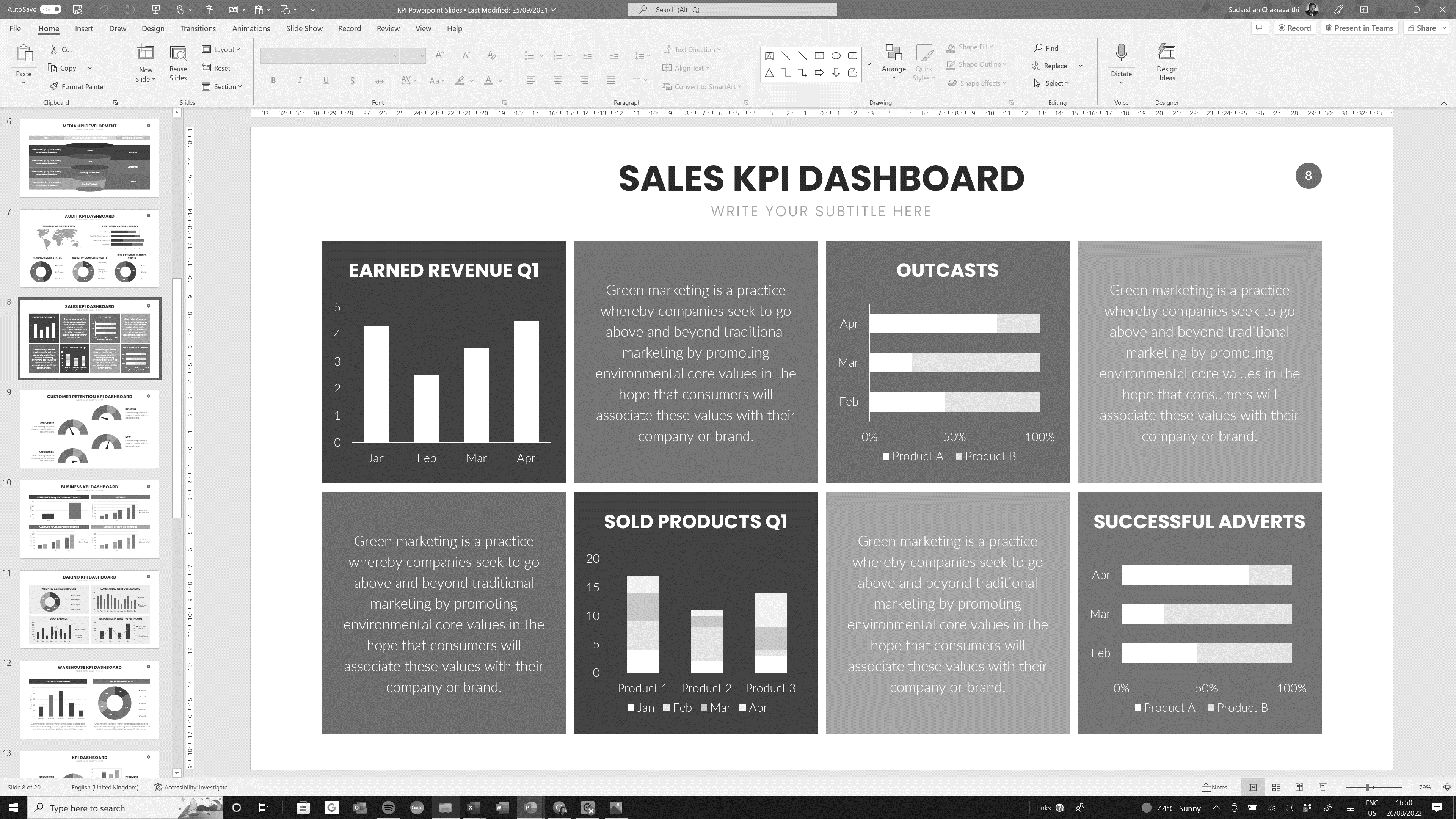 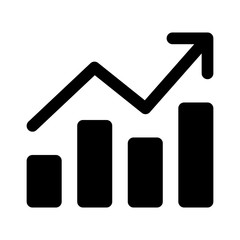 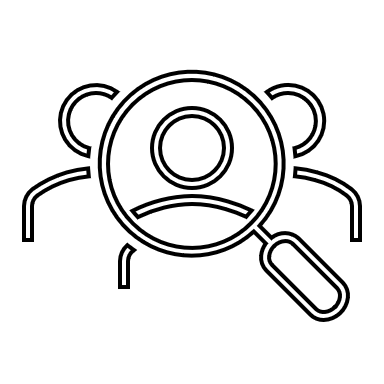 UpskilPRO e Institute for Sales & Marketing
Tools, Content & Templates 
Hand built using experience & insight
Channels of distribution
Scorecard – Channel Post Launch Evaluation!
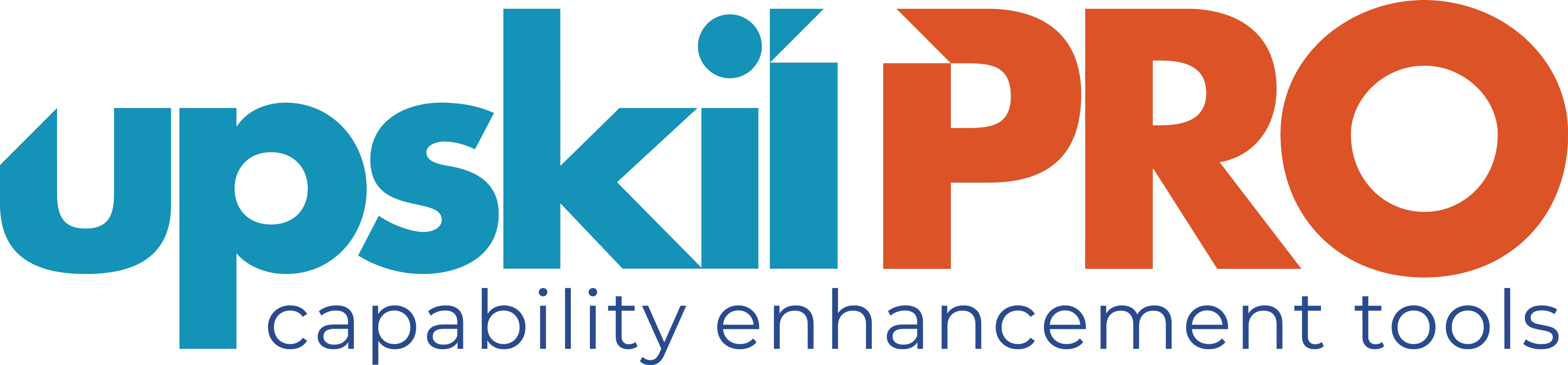 3005
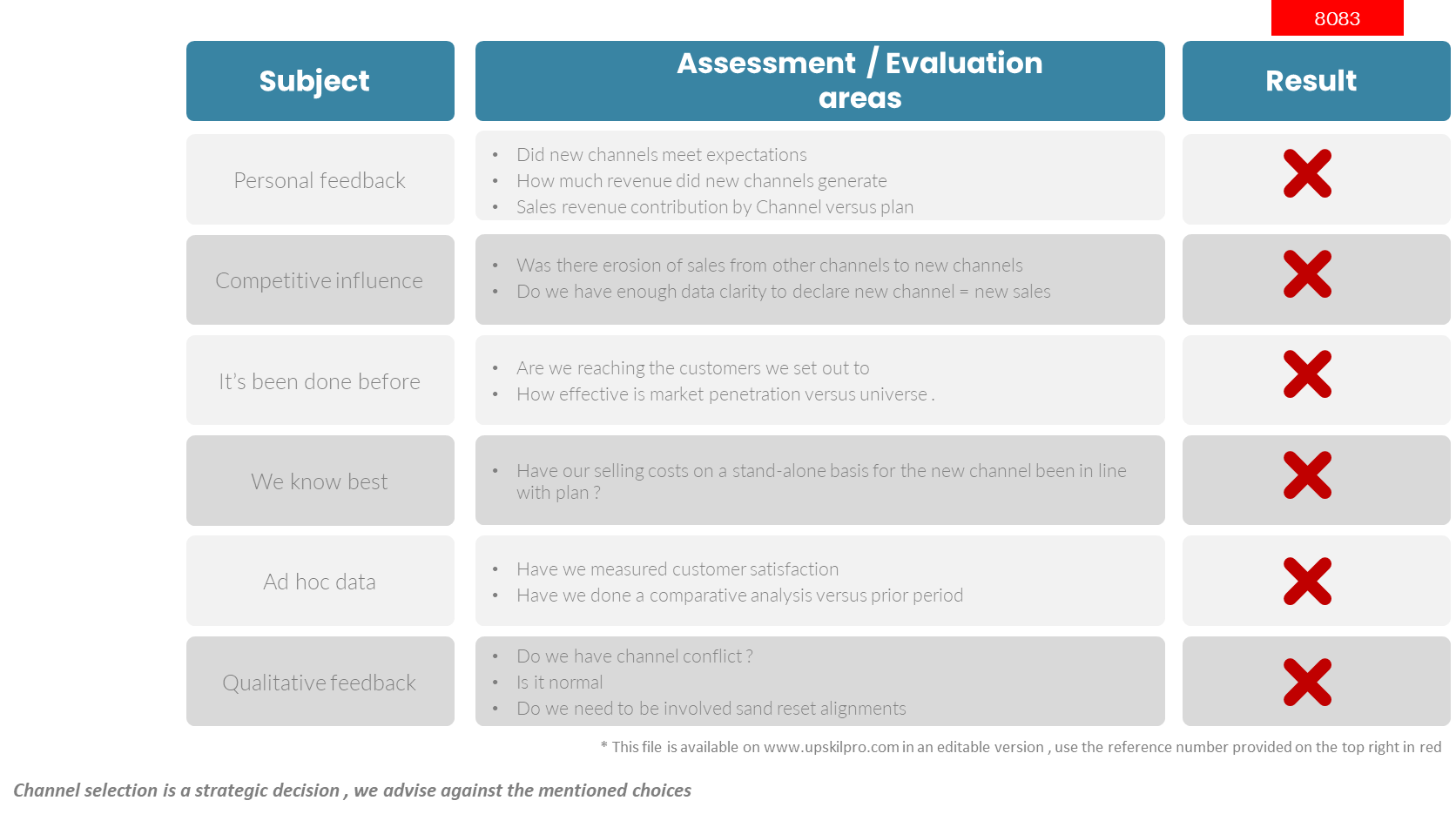 2
www.upskilpro.com
Scorecard – Channel Distribution
Channel Post Launch Evaluation
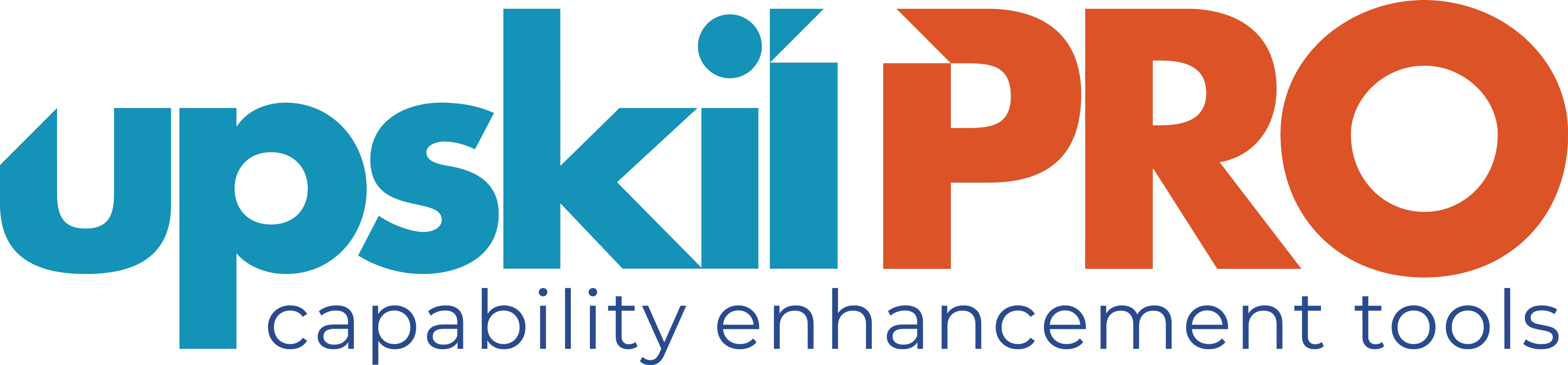 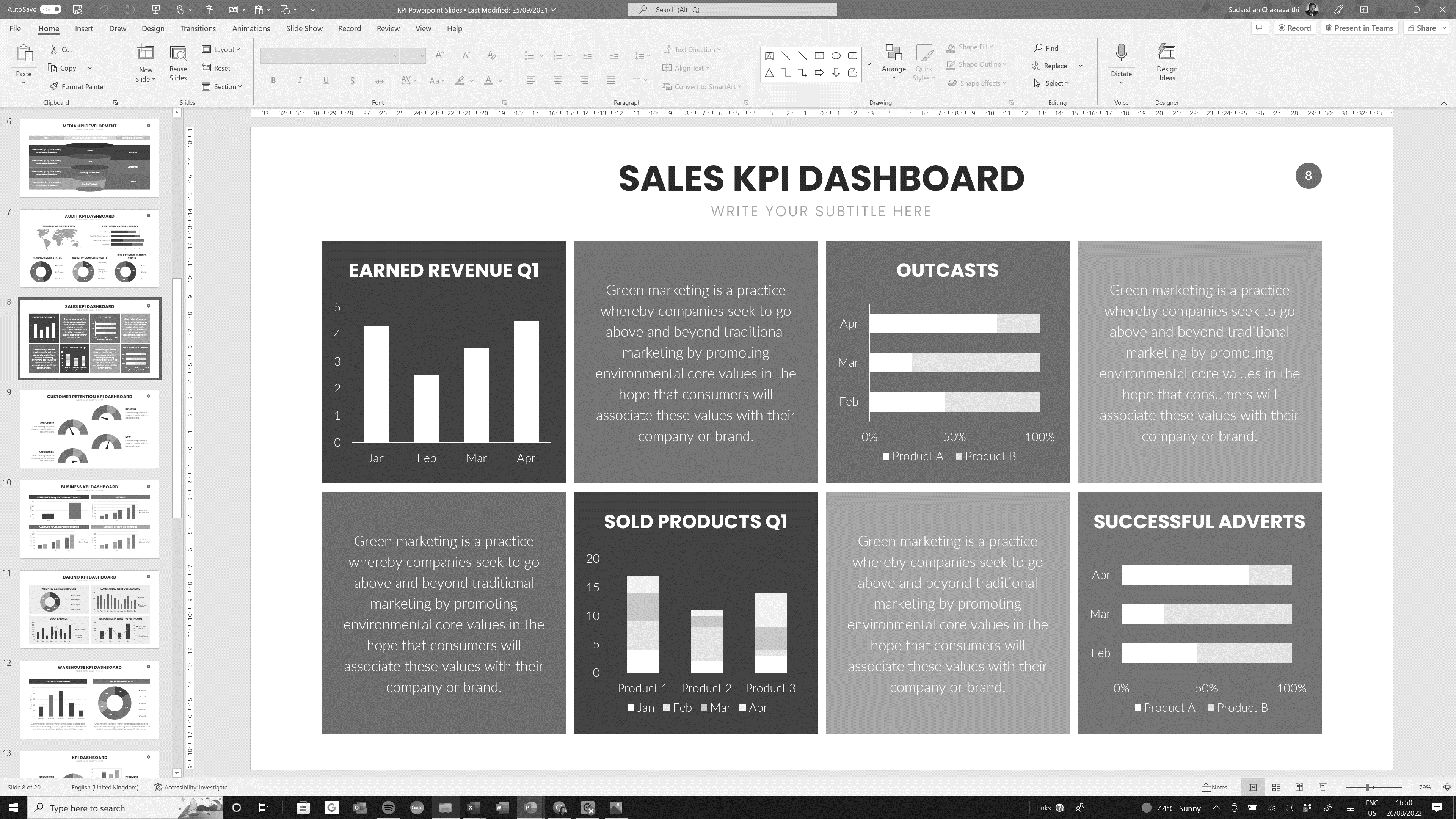 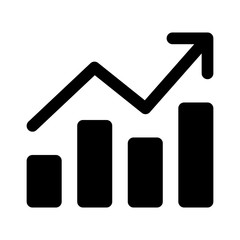 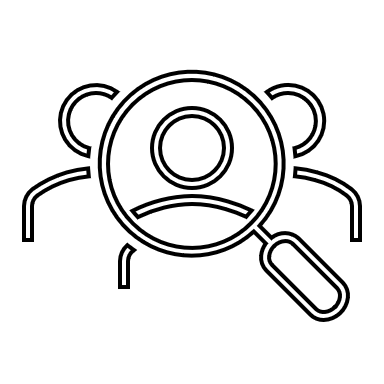 UpskilPRO e Institute for Sales & Marketing
Tools, Content & Templates 
Hand built using experience & insight